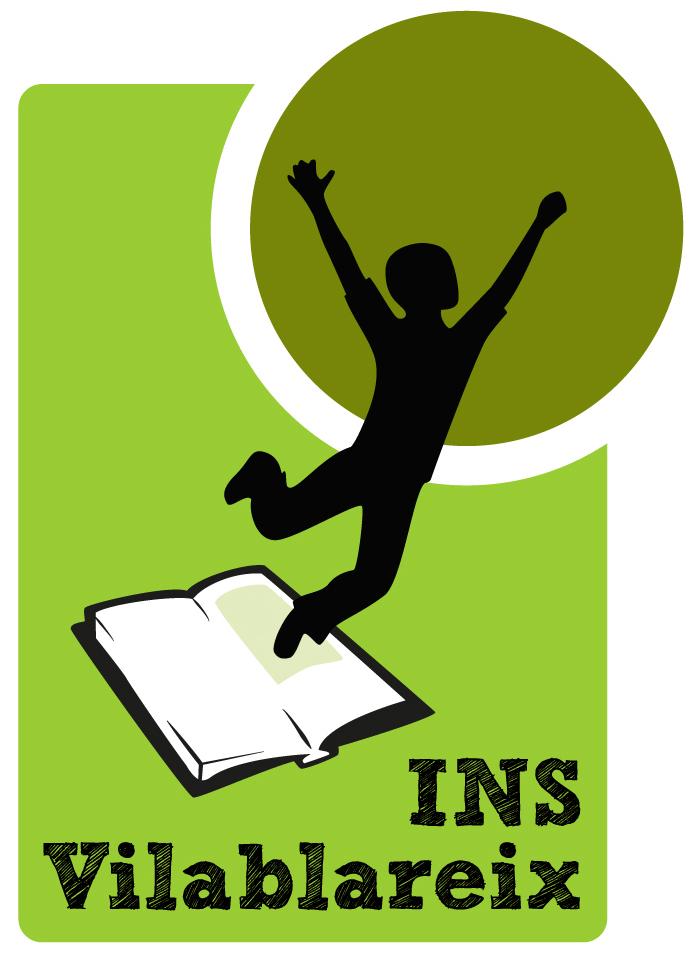 REUNIÓ INFORMATIVA3r ESO 
Curs 22-23
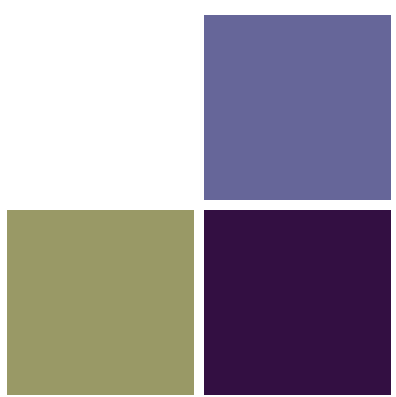 27 de setembre de 2022
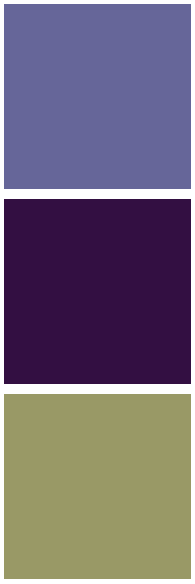 Equip de tutors de 3r d’ESO curs 22-23
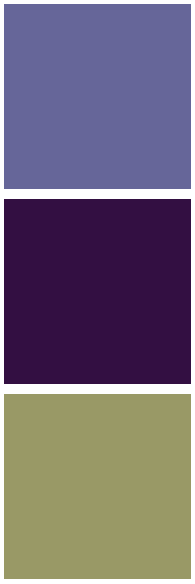 El/la tutor/a
Principals interlocutors dels pares amb l’institut
Seguiment acadèmic i personal de l’alumne/a
Orientació de l’alumnat
Entrevistes amb les famílies (poden ser presencials o telemàtiques)
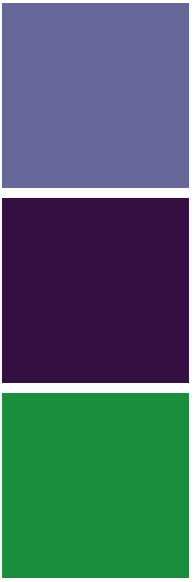 Models comunicació
Tots els comunicats per part del centre cap a les famílies (sortides, vagues, pagaments, cartes a les famílies,....) es faran a través de IT Escola.
És convenient que totes les famílies es descarreguin l’aplicació al mòbil tot i que també es pot accedir des de la pàgina web.

Pagament: Bizum, targeta o transferència
Permet vincular membres d’una mateixa família
Models comunicació
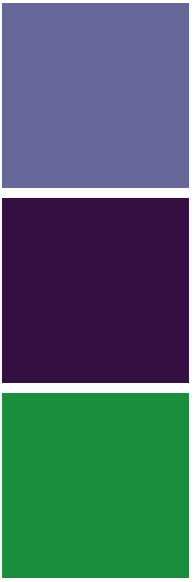 IT ESCOLA
Faltes d’assistència
Retards
transport.ensenyament@girones.cat
Servei de transport
Canvi de parada dins la mateixa ruta de l’autobús.
-  insvilablareix@xtec.cat
- Altres sol·licituds (medicació alumnat, convalidacions…)
- Pàgina web del centre
 Criteris d’avaluació de cada matèria ordenats per cursos (codi: 3eso)
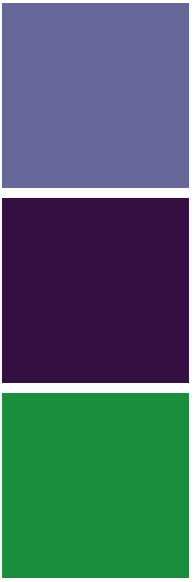 A través de IT Escola:
Qualsevol falta greu i d’aula es comunicarà per correu electrònic als pares o tutors legals el mateix dia a les 17h.

Cada divendres, a les 18h, s'enviarà un correu amb les faltes de tot tipus (retards, faltes de deures, de material…etc.) acumulades durant la setmana.

Important tenir les dades actualitzades: la plataforma només permet un telèfon i un correu.
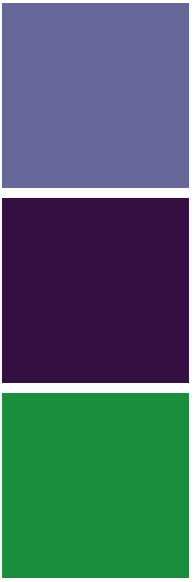 TELÈFON DEL CENTRE: 
972 406005

CORREU ELECTRÒNIC: 
insvilablareix@xtec.cat
Funcionament de curs
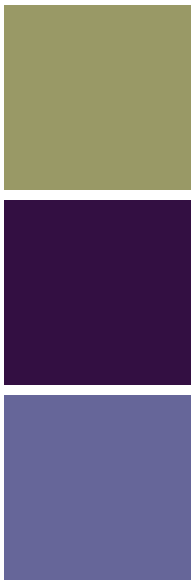 MATÈRIES COMUNES
 	Català, Castellà, Matemàtiques, Anglès, Cultura i valors, Educació Física, Física i Química, Biologia i Geologia, Socials, Tecnologia i Música
DESDOBLAMENTS (1 hora setmanal)
Física i Química, Biologia, Tecnologia, Anglès, Català, Castellà i Matemàtiques
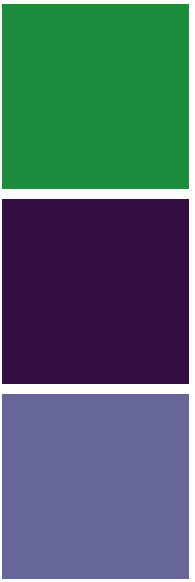 Altres projectes
OPTATIVES ANUALS  (2h / set)                                       Francès, Cultura clàssica
OPTATIVA DE CENTRE (2h / set)
	Revista, El món de les imatges (ViP), Aprofundiment en ciències (un trimestre cada matèria)
GRUP SIM - Suport i millora  (grups A i E)
     Suport amb la psicopedagoga durant les hores de FiQ i Música (matèries que deixen de cursar)
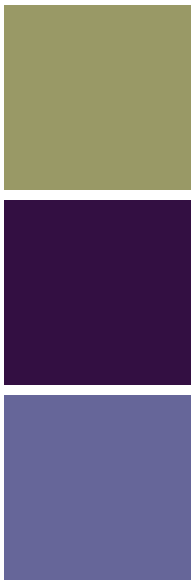 EL CENTRE
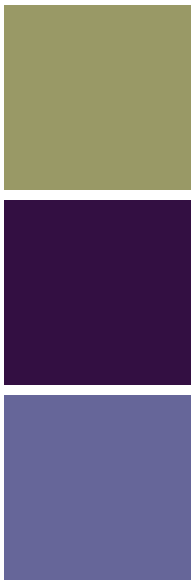 Plànol del centre (planta baixa)
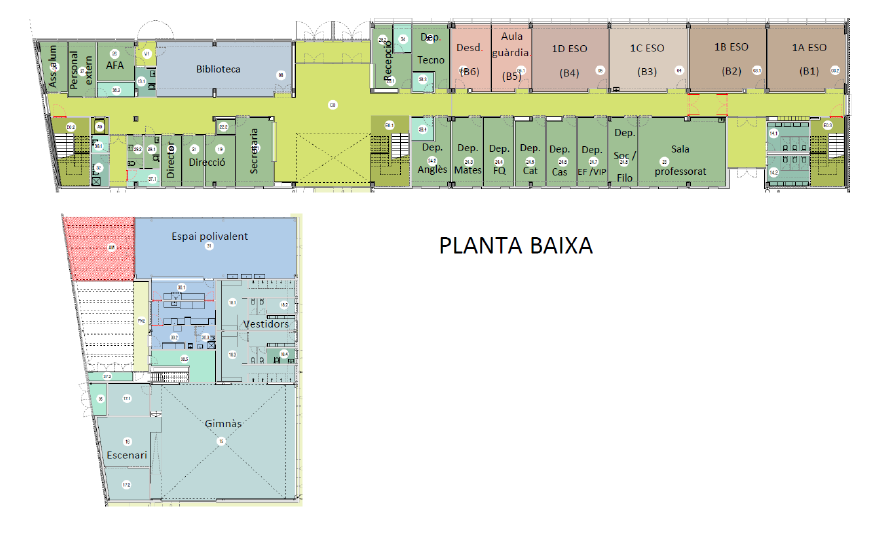 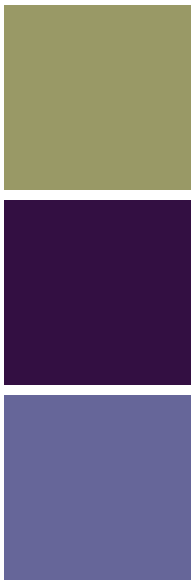 Plànol del centre (1a planta)
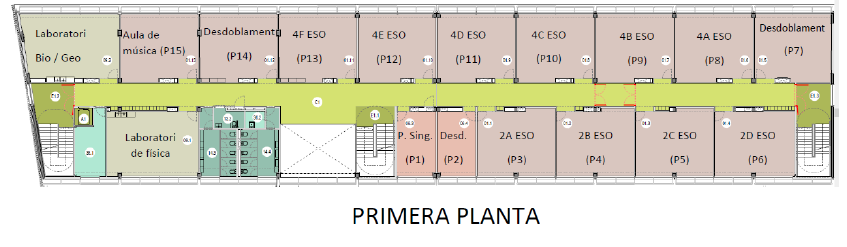 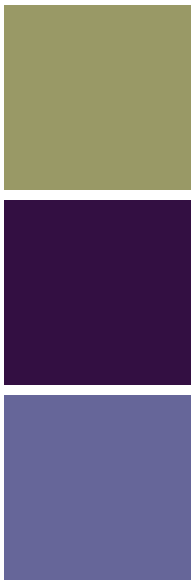 Plànol del centre (2a planta)
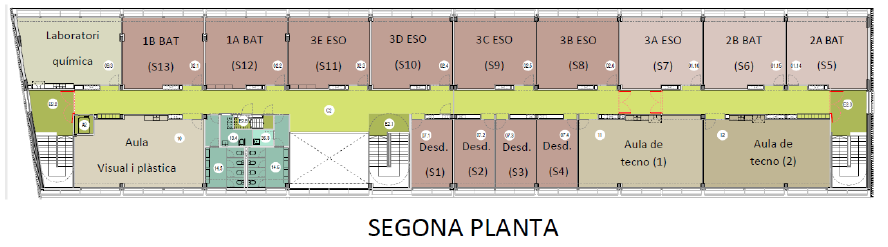 Instal·lacions del centre
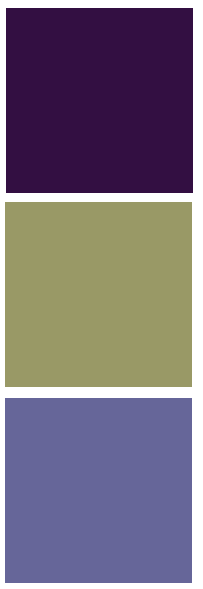 Aules amb connexió WIFI
Ordinador amb connexió i canó projector 
Laboratori de Biologia i geologia
Laboratori de Física
Laboratori de Química
Aula-taller de Tecnologia
Aula de Visual i plàstica
Aula de Música
Aules de desdoblament
Gimnàs (sala d’actes)
Biblioteca
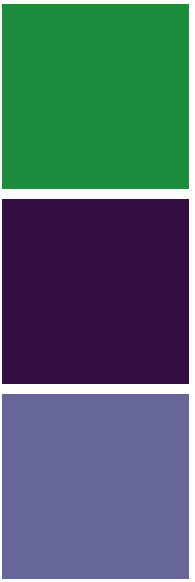 Recomanacions
Per l’esmorzar, cal evitar embolcalls d’un sol ús (paper d’alumini o film), ampolles de plàstic i brics.
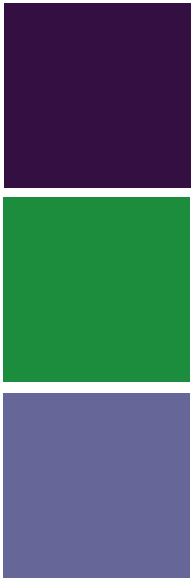 Recursos humans
Equip d’Assessorament Psicopedagògic: PATRÍCIA CENTELLES
Psicopedagogues del centre: ISABEL CASAS i   MÍRIAM GONZÁLEZ 
Programa Salut i Escola: MANOLI NÚÑEZ ( Pendent d’horari. Ve un cop per setmana)
Tutors i Equips docents
Nota: Cal que els pares avisin al tutor si el seu fill té alguna malaltia, trastorn... (TDAH, dislèxia...) dels quals n’hagin de ser coneixedors. Cal presentar l’informe mèdic que així ho certifica.
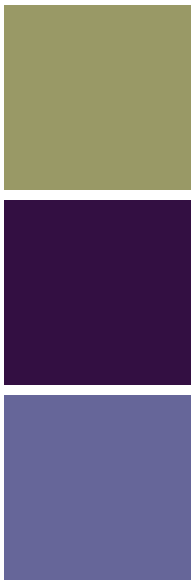 Temps per a  tasques i estudi
Cada dia hi ha deures i/o estudi.
La importància dels deures és que ajuden a consolidar els continguts.
L’estudi diari pot ser simplement rellegir els temes fets durant el dia, fer esquemes, resums, per a estudiar quan s’acosti l’examen.
La constància, la regularitat, les ganes de superar-se i la motivació per aprendre són molt importants.
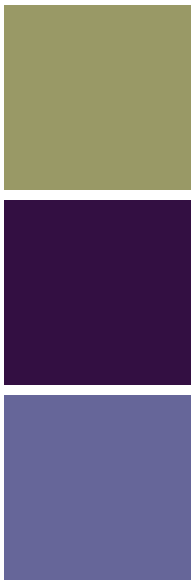 Organització del temps
L’organització i gestió del temps és fonamental.
No anar  a dormir massa tard, ni aixecar-se massa aviat.
Estudiar en períodes seguits, de 30 a 45 minuts.
Intercalar descansos de 5 a 10 minuts.
Concretar  i fer una planificació de l’estudi a cada període.
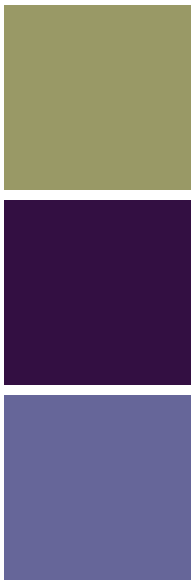 Protocol a l’autobús
Seient assignat, per tot el curs 
Ordre per pujar
Ordre per baixar i amb files, sense aglomeracions.
Ordre als maleters (delimitats per curs)
Mascareta obligatòria.
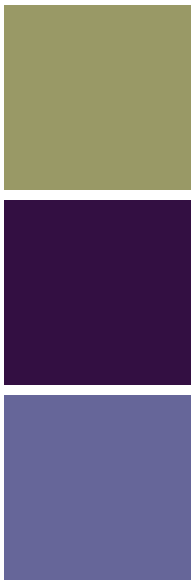 Educació física
Els i les alumnes hauran de portar una bossa amb samarreta de recanvi, ampolla reutilitzable per aigua o beguda isotònica*, tovallola petita, desodorant roll-on. 

És important que l’alumnat porti el material que se li demana. 
Moltes gràcies!

*La beguda isotònica només el dia d’Educació Física.
L’AVALUACIÓ
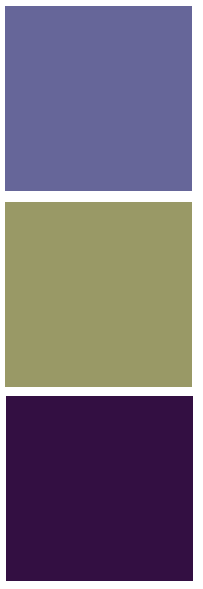 Decret d’avaluació vigent: 
ORDRE ENS/108/2018, de 4 de juliol
Les qualificacions atorgades en els butlletins seran:
NA: No assolit
AS: Assolit suficientment
AN: Assolit notablement
AE: Assolit excel·lentment
     Pel que fa als criteris d’avaluació són per departament  i l’arrodoniment és igual a tot l’ESO
Avaluacions
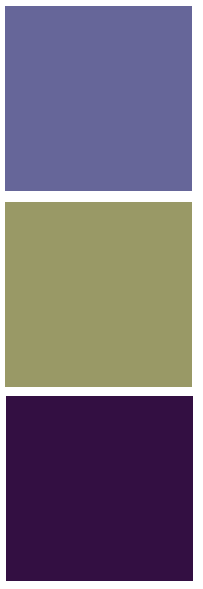 - Avaluació inicial: 21/10/22 (butlletí)*
     - 1a: 16/12/22 (butlletí)
	- 2a: 31/03/23 (butlletí)
     - 3a: 14/06/23 (comunicació+butlletí)
	- Avaluació final: 20/06/23 (butlletí)

Les matèries dels cursos anteriors es poden recuperar seguint els criteris de cada matèria i departament. 

*Els butlletins inicial i trimestrals s’enviaran per correu electrònic
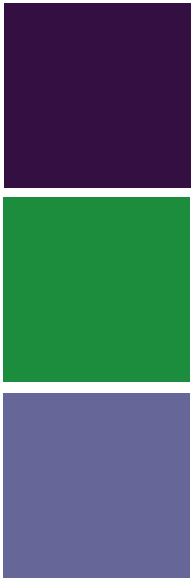 Treball de Síntesi
S’està decidint la temàtica i la temporització. Després de la pandèmia estem plantejant canvis.
Pla d’acció tutorial
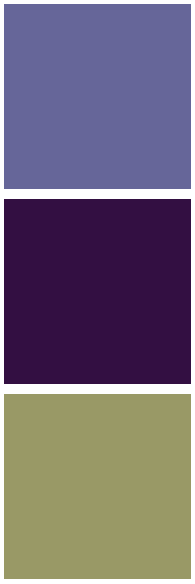 Seguiment i orientació de l’alumnat.
Alimentació: 
Documental: “El malbaratament alimentari”.
Relacions interpersonals: 
Xerrada: “Un dia més a l’infern”(Bullying).
Xerrada: “No em ratllis” (comunicació amb la família).
Programa de mediació.
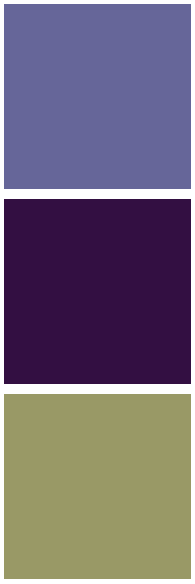 Orientació: 
Treball sobre aptituds i interessos amb la finalitat de facilitar la tria d’itineraris de 4t.
Tècniques d’estudi.
Riscos: 
Xerrada “Sortim de gresca”: com divertir-se de forma sana i sense perill.
Xerrades sobre les “Xarxes socials”.
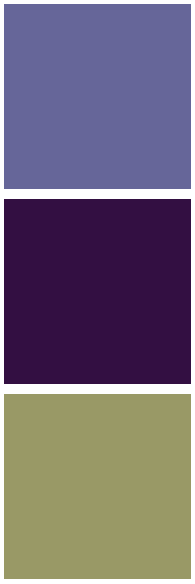 Sexualitat: 
Xerrada sobre sexualitat.
Comissió verda: 
Activitats per prendre consciència sobre l’impacte humà en el medi ambient.
Sortides*
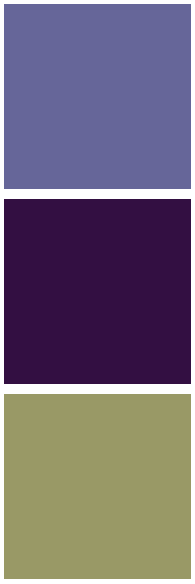 1r trimestre
Pujada a Rocacorba (Girona).
Tallers de química (CaixaForum Girona).
2n trimestre
Anem al teatre (Maristes - Girona).
3r trimestre
Activitats aquàtiques (Sant Feliu de Guíxols).
*Els diferents departaments didàctics estan acabant d’organitzar altres sortides de les quals informarem més endavant.
NORMATIVA BÀSICA - NOVETATS
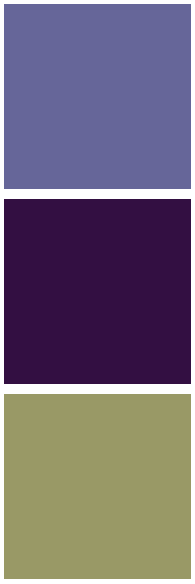 Control d’assistència (aplicació IT)
Biblioteca (Daniela i Melanie)
Servei de préstec
Alumnat amb convalidacions
Pati (un dia 1r/2n; un dia 3r/4t). Aforament limitat. Caldrà apuntar-se amb antelació (full a la porta gestionat per consergeria- Xevi)
Inici OCTUBRE (estan fent normativa)
Aula de guàrdia (un docent de guàrdia)
Alumnat exclòs
Registre i sempre amb feina

Lavabos
Tancats a les hores lectives. 
Caldrà anar a buscar la clau a l’AULA DE GUÀRDIA
Només pot sortir UN ALUMNE/A
Durant les classes, només es podrà anar als lavabos de la PLANTA BAIXA 
Mòbils
No està permès en cap cas, excepte que el professorat el requereixi per a fer una activitat
No pot estar visible (es pot confiscar per aquest motiu)
Exàmens/proves: els mòbils els custodia el/la professor/a
Sortides:  només si el professorat autoritza el seu ús; no es poden fer fotografies si hi ha un guia/monitor, si no es demana de forma explícita; al bus només amb auriculars
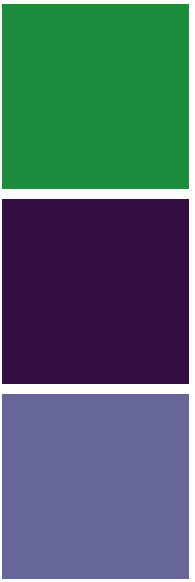 Normativa (RRI)
Tipologia d’incidències:
1. Incidències amb sanció pròpia
2. Incidències d’aula (progressives)
3. Incidències greus /mesures covid
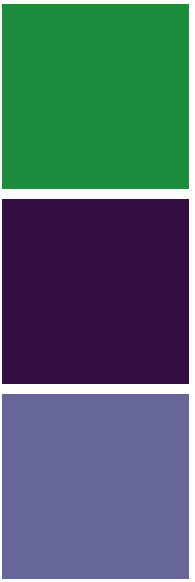 RRI: INCIDÈNCIES AMB SANCIÓ PRÒPIA
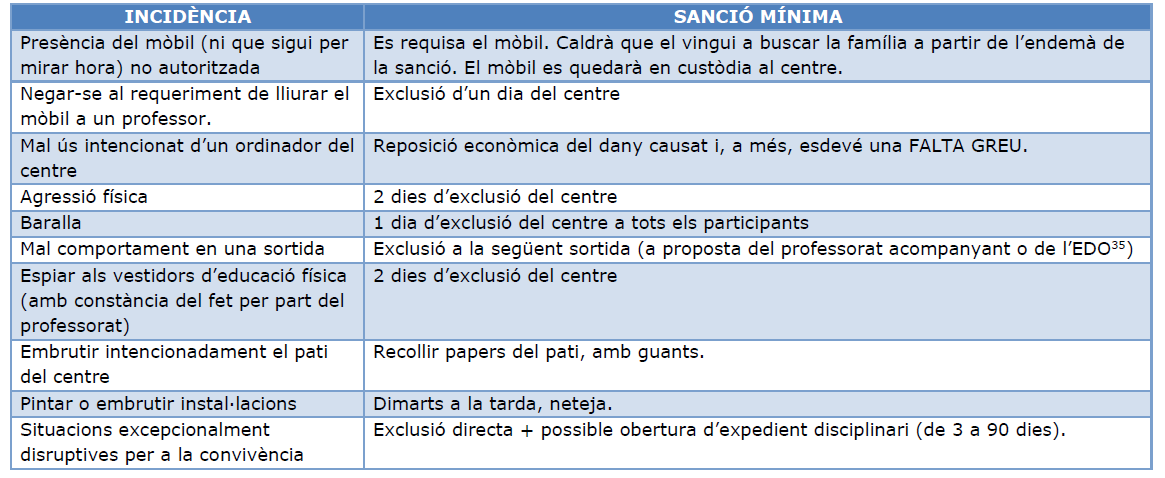 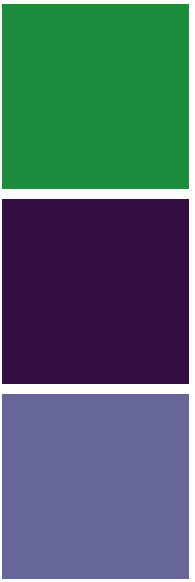 2. Incidències d’aula: “actes contraris a la convivència dels alumnes”

DEFINICIÓ:
Poden ser les incidències de gestió d’aula [molestar, xerrar a classe, retard no justificat...] o aquelles altres incidències que cada professor consideri com a incidències pròpies del dia a dia.

3r d’ESO
3 incidències d’aula equivalen a una incidència greu.
No s’esborren trimestralment.
Impliquen sempre l’exclusió de classe.
RRI: QUADRE DE MESURES APLICABLES
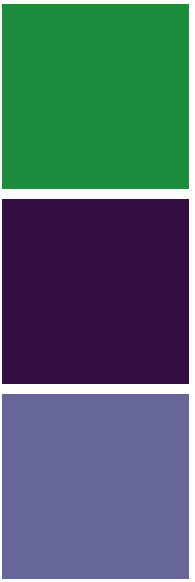 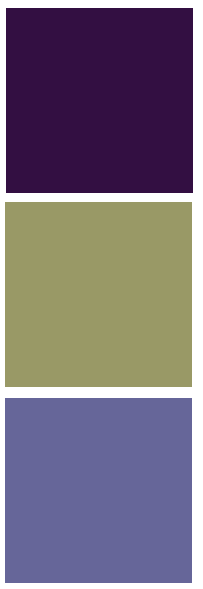 Calendari escolar
Dies de lliure disposició
	31 d’octubre / 5 de desembre / 17 de febrer /  20 de febrer / 2 de maig / 29 de maig.
Dies festius
12 d’octubre / 1 de novembre / 6 i 8 de desembre / 1 de maig.
Vacances
   Nadal (22 desembre – 8 gener,  ambdós inclosos).
 	Setmana Santa (3 abril- 10 abril, ambdós inclosos).
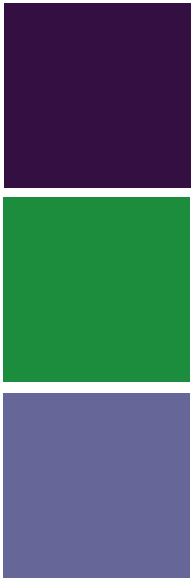 Calendari final de curs
20 de juny: lliurament de notes finals
20 de juny: acabament del curs
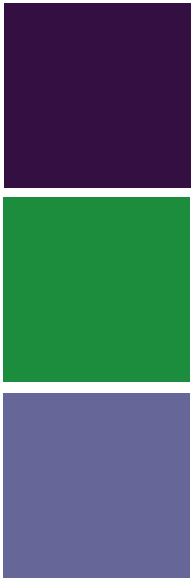 Pàgina web de centre
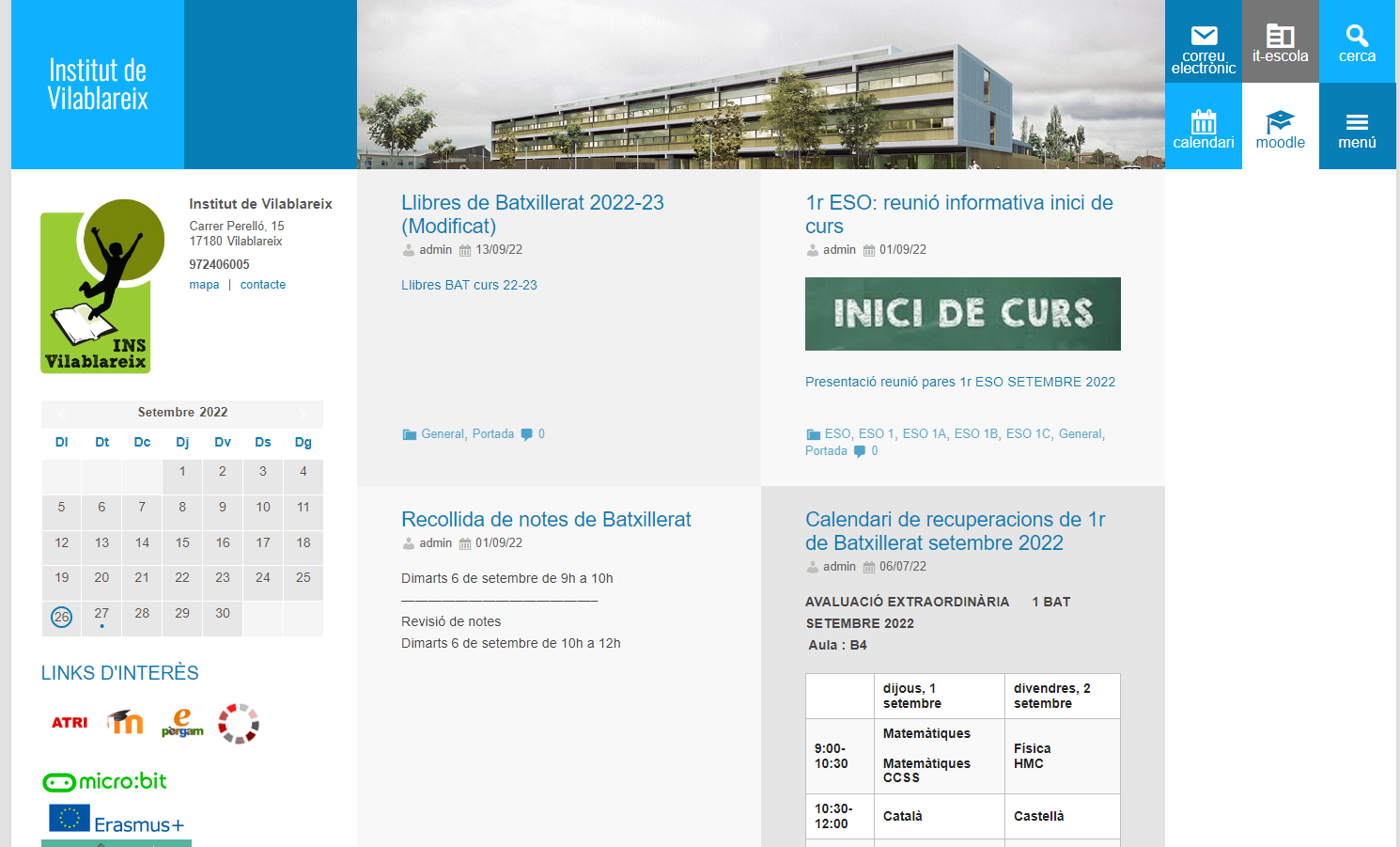 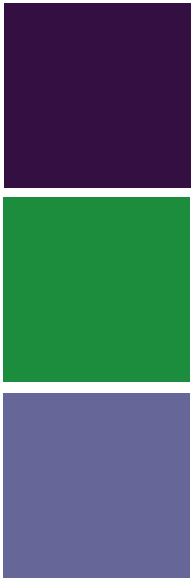 Altres activitats
Revista digital La Revuo (Daniela Ibba)
Col·laboració amb les revistes locals (Daniela Ibba)


Precs i preguntes
MOLTES GRÀCIES per la vostra assistència
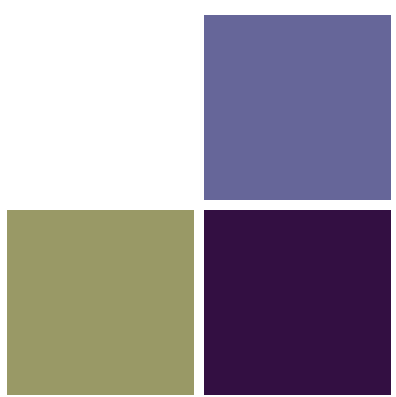